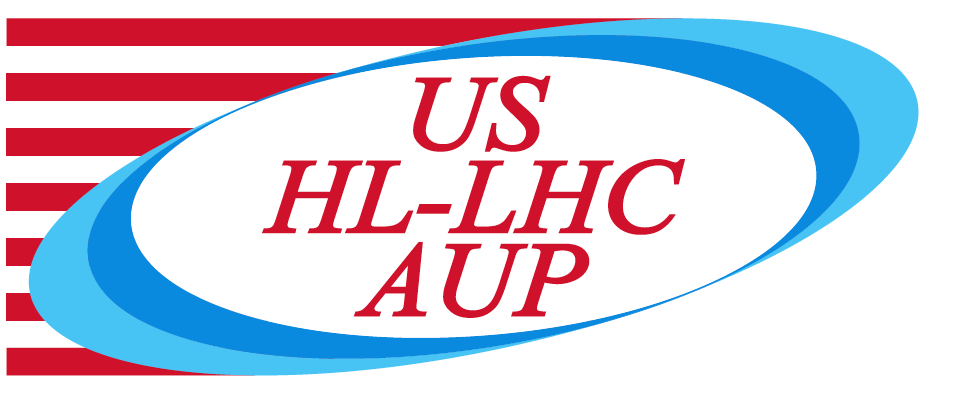 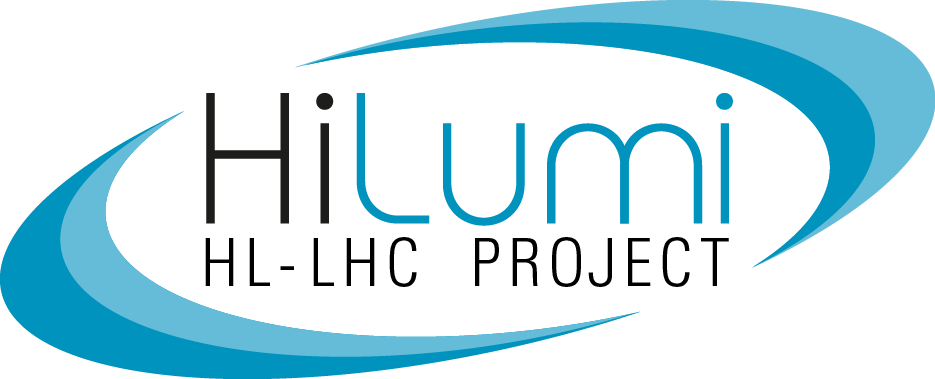 Magnets 302.2. Shipment Requirements and Execution
Maria Baldini - FNAL
HL-LHC AUP IPR DOE/SC Review – Jan. 14th–16th 2020
Outline
Requirements
Travelers and shipping plans
Shock data
Lesson learned: coil 206, humidity test
Summary
Lab
Logo
HL-LHC AUP IPR DOE/SC Review– Jan 14-16, 2020
2
HL-LHC AUP shipments
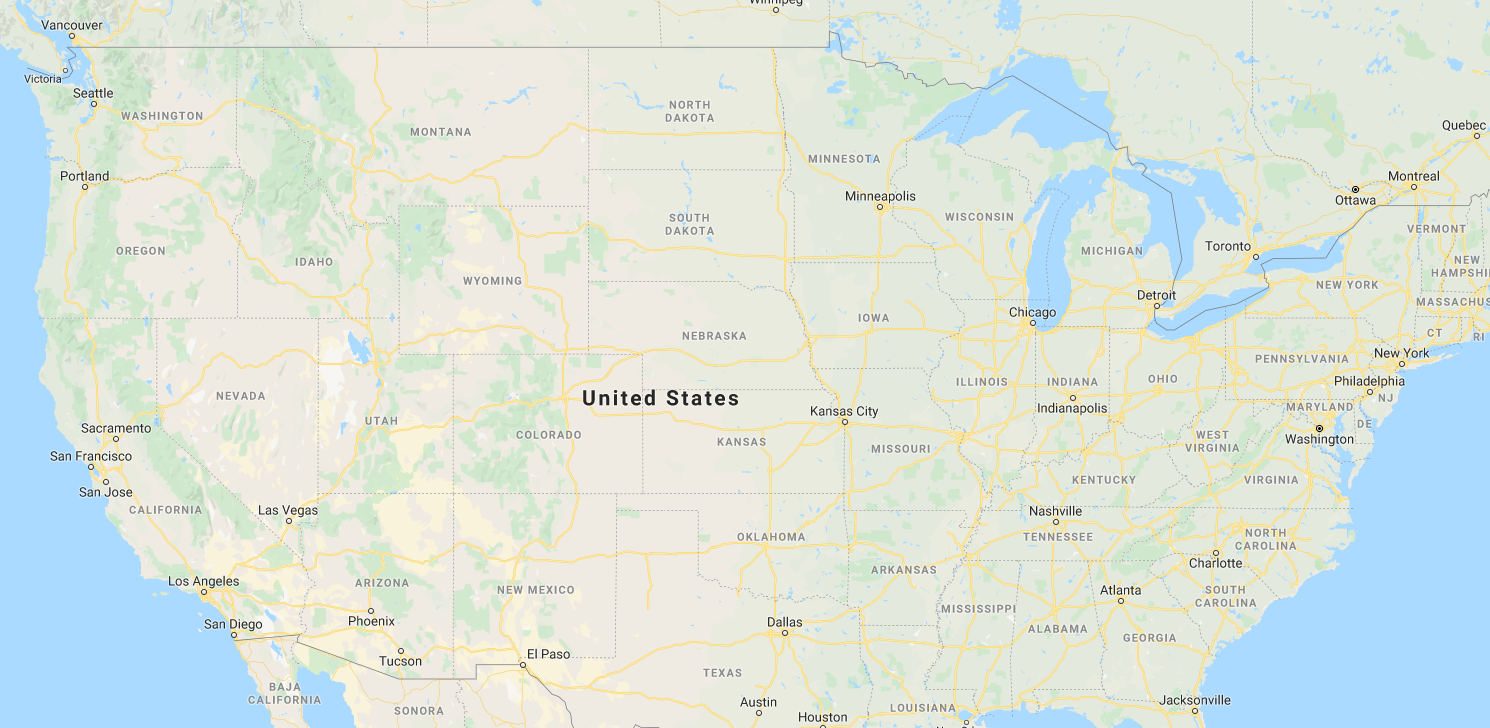 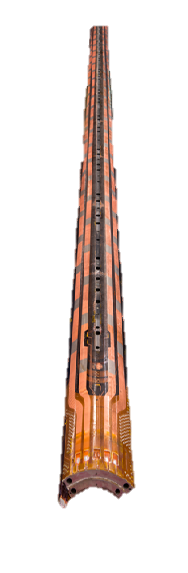 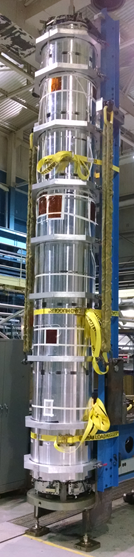 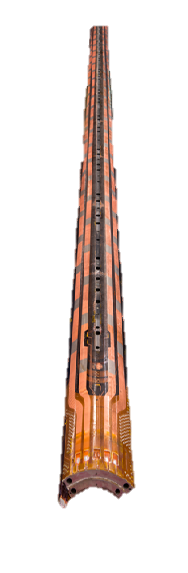 HL-LHC AUP IPR DOE/SC Review– Jan 14-16, 2020
3
Coil shipping Requirements
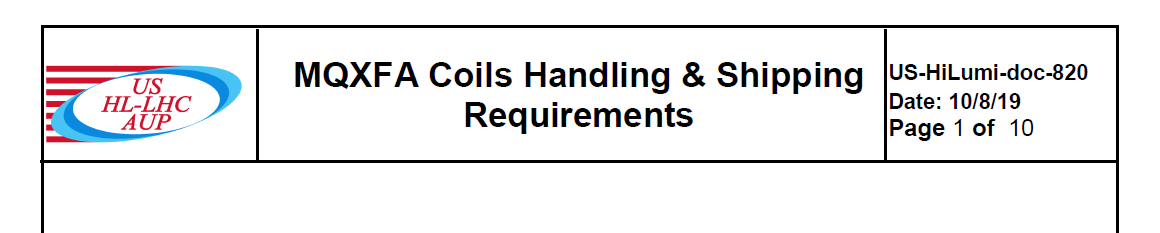 Coils
<500 microstrain = shocks <10 g (FEM analysis on Docdb 2478)
dedicated shipping fixtures
Provision against moisture 
A minimum of 2 accelerometers on the LE and RE
5g and 10 g shock watches 
Air ride dedicated truck
HL-LHC AUP IPR DOE/SC Review– Jan 14-16, 2020
4
[Speaker Notes: FEM analysis confirmed that shocks up to 10 g are acceptable using the AUP MQXFA shipping fixture]
Magnet shipping Requirements
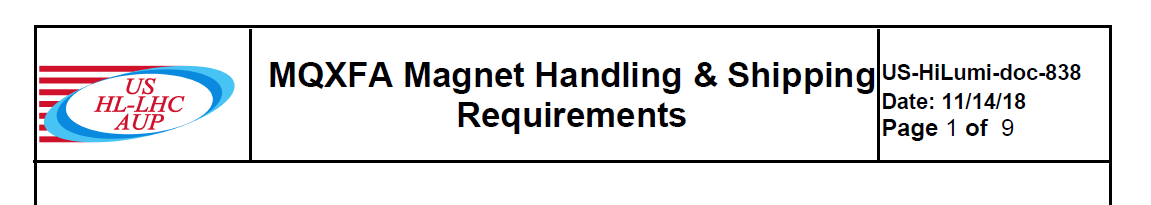 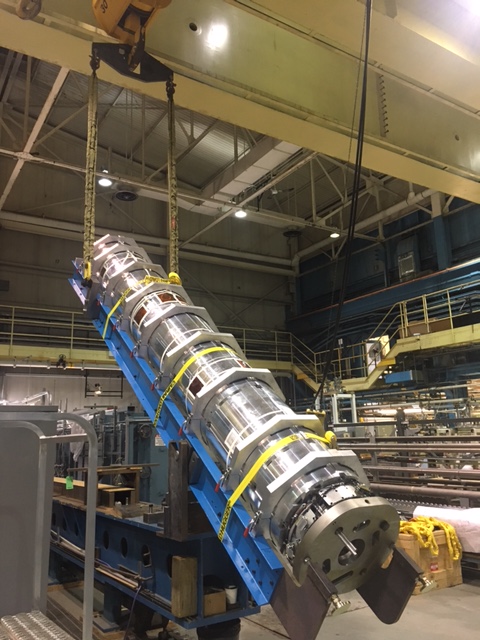 Magnets
conductor strain shall be <500 microstrain
the laminations shall always remain in contact during any MQXFA 
4 point lifting and shocks < 5 g (FEM analysis in DocDb 838)
dedicated shipping fixtures 
2 accelerometers on the LE and RE
5 g and 10 g shock watches 
Air ride dedicated truck
HL-LHC AUP IPR DOE/SC Review– Jan 14-16, 2020
5
Coil QXFA Shipping travelers
Procedures are well defined by travelers in each lab.
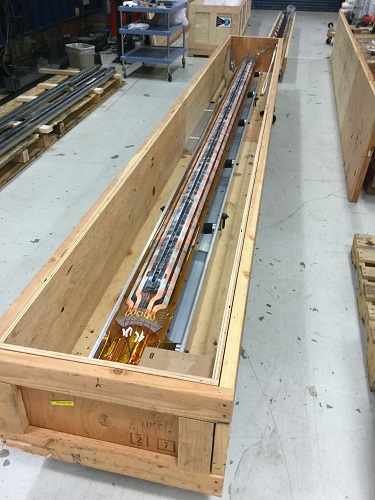 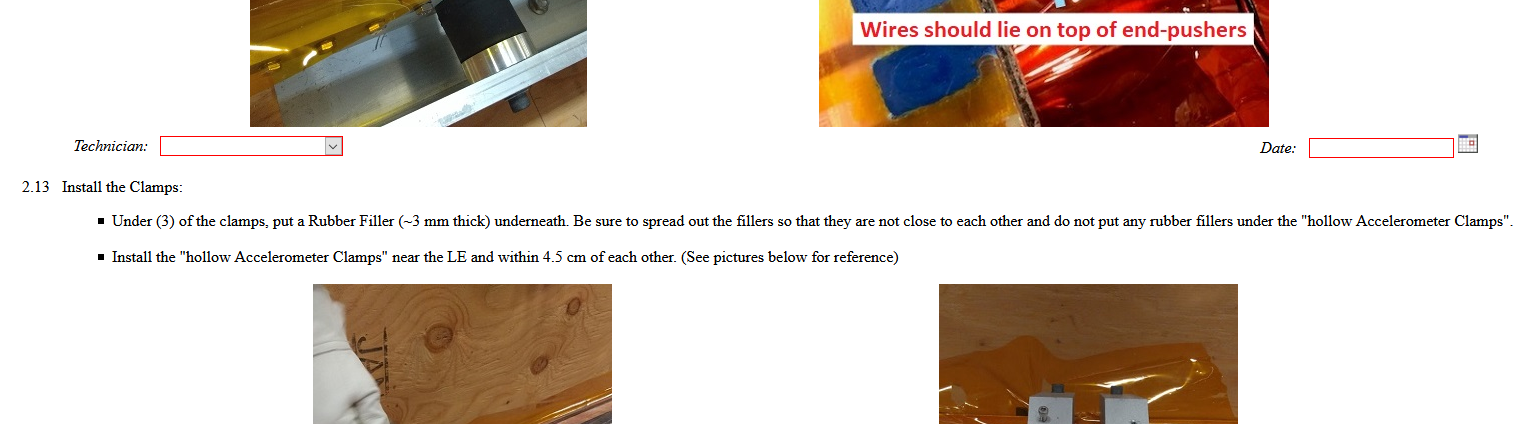 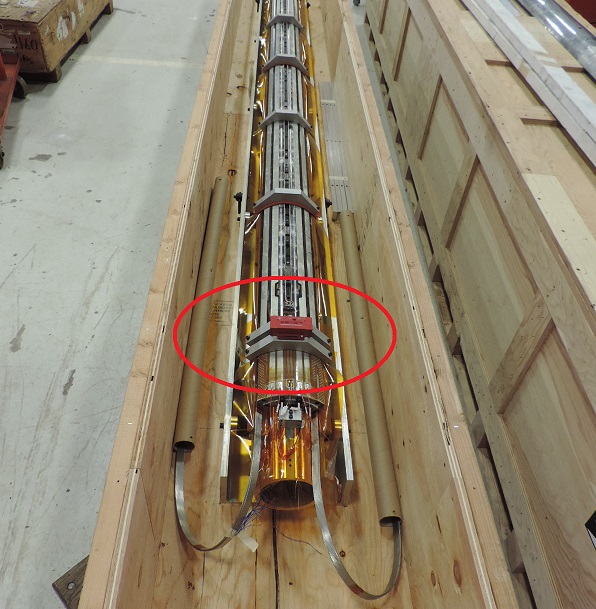 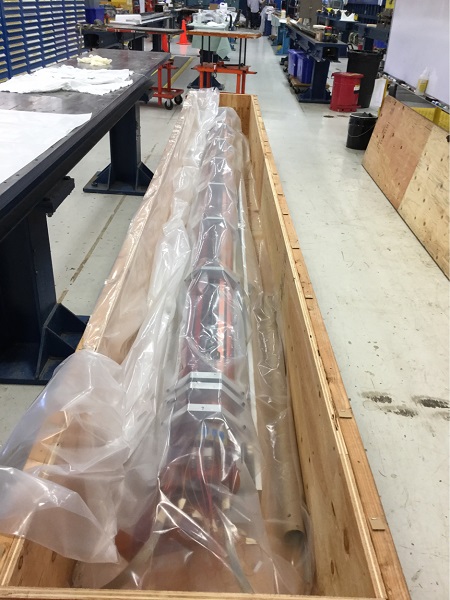 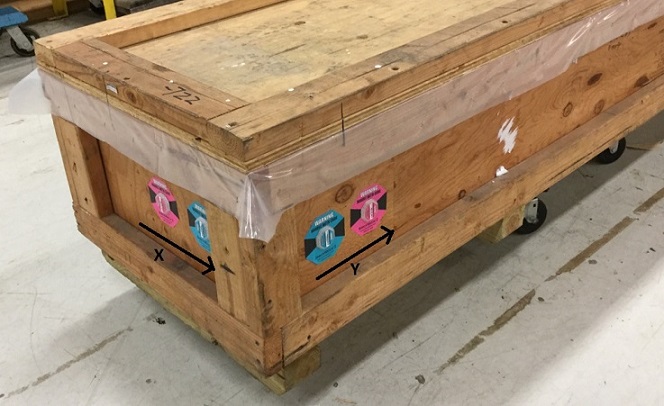 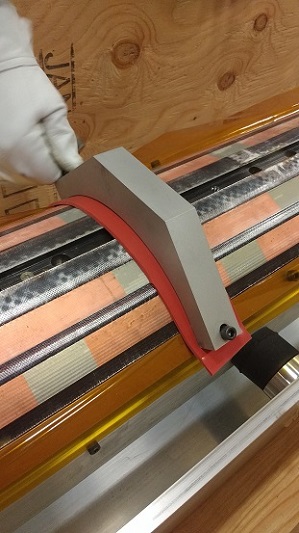 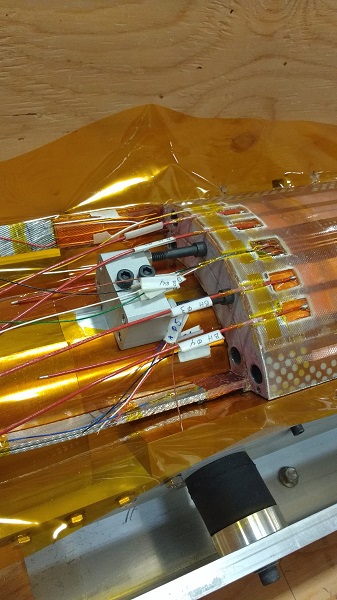 HL-LHC AUP IPR DOE/SC Review– Jan 14-16, 2020
6
Planning
Handling and shipping plan: US HiLumi Doc DB 1686
Magnets shipped  to BNL from LBNL

Magnets shipped  to FNAL from BNL

At production peak: 4 shipping fixture (one spare)
Coils shipped  to LBNL from FNAL and BNL

fixture shipped back to BNL and FNAL from LBNL

At production peak: 6 shipping fixture (two spares)
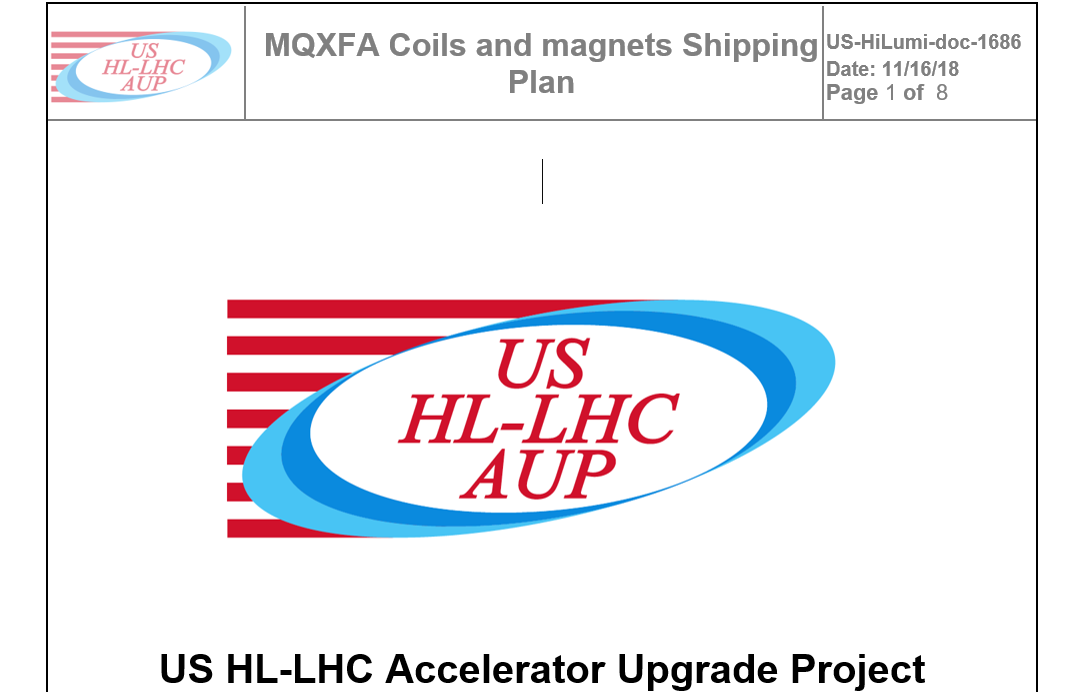 HL-LHC AUP IPR DOE/SC Review– Jan 14-16, 2020
7
LARP Coil shipments summary (max shocks)
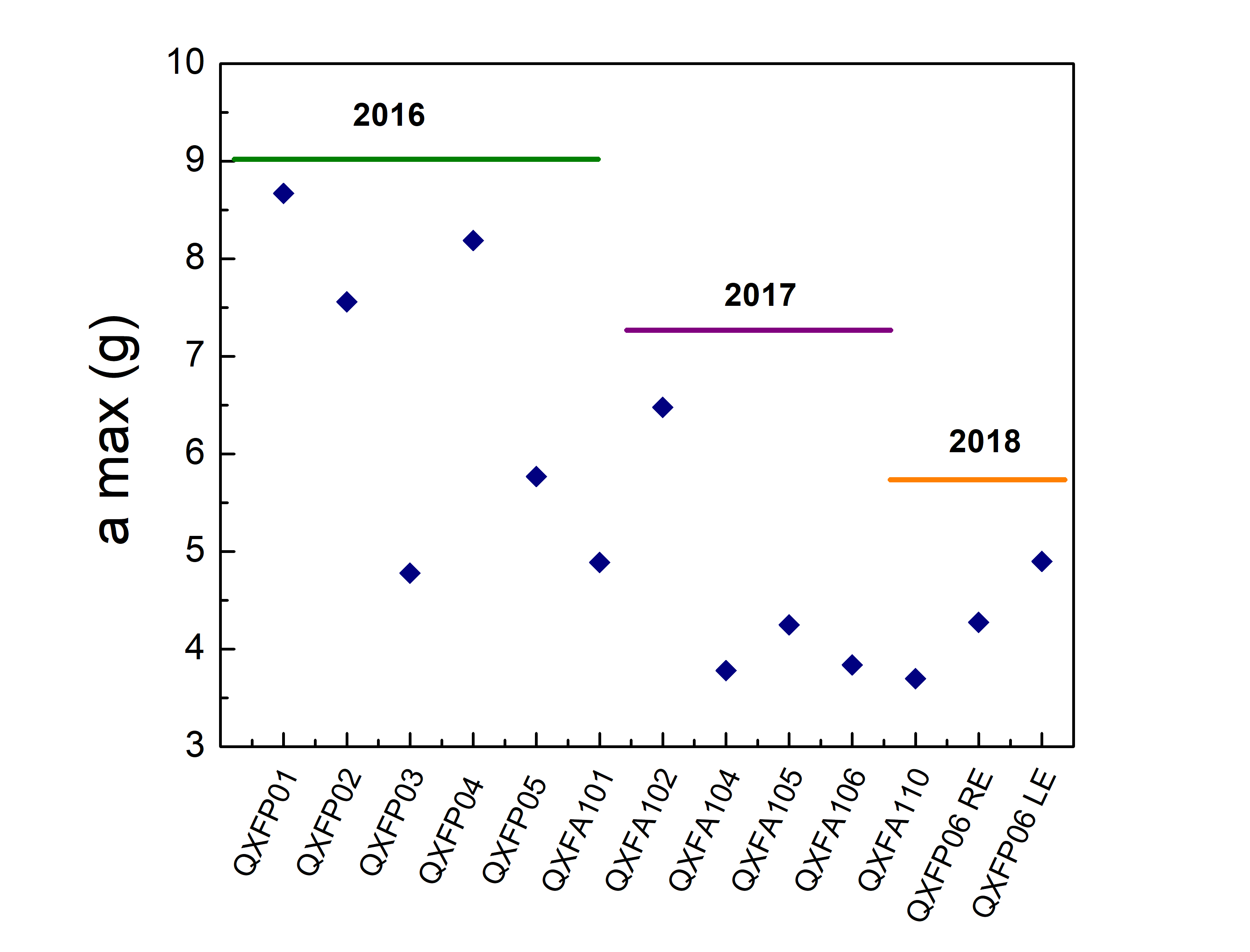 MQXFAP1
MQXFAP2
8
HL-LHC AUP IPR DOE/SC Review– Jan 14-16, 2020
LARP Magnet shipments summary (max shocks)
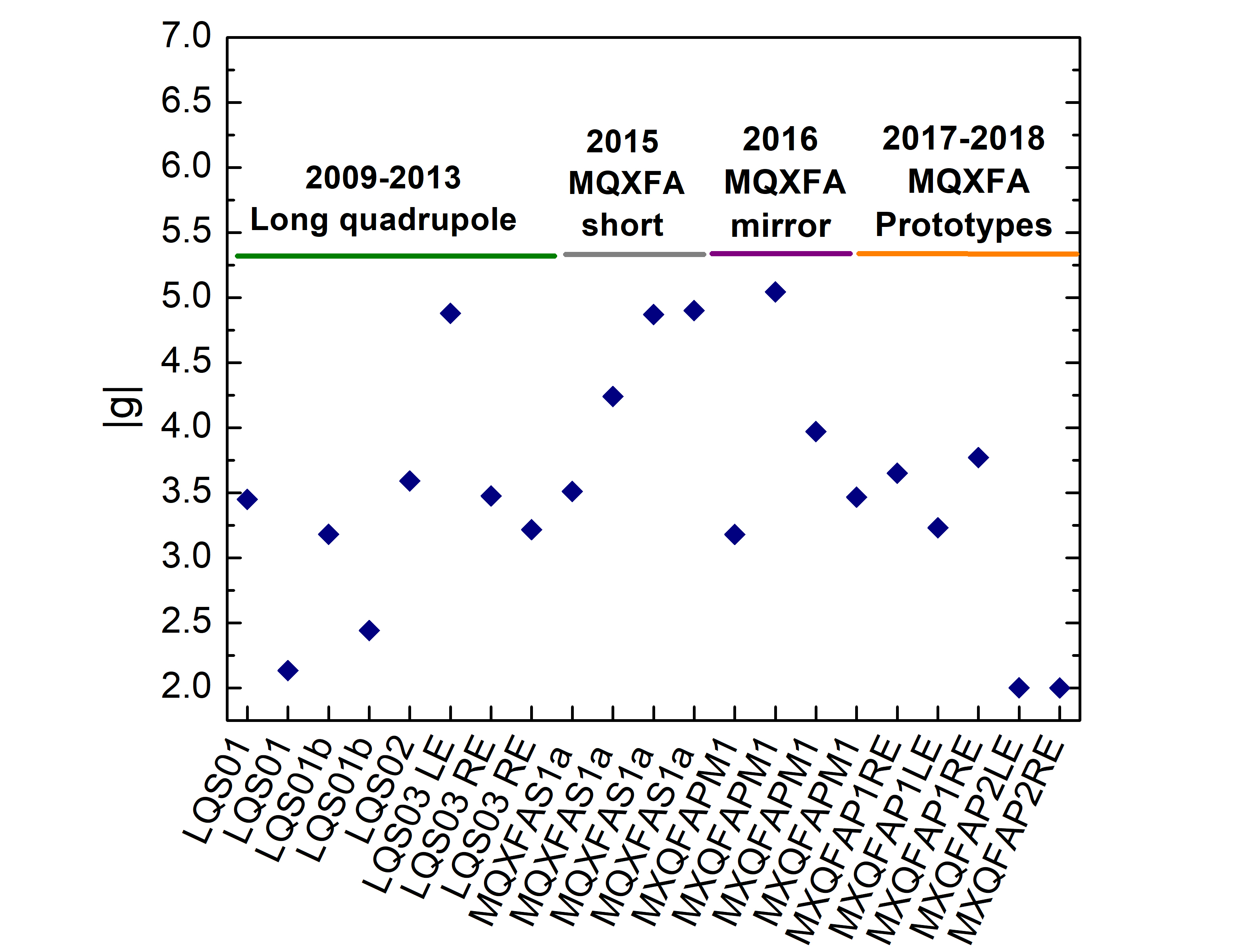 loading/unloading
Accelerometer on the crate
9
HL-LHC AUP IPR DOE/SC Review– Jan 14-16, 2020
[Speaker Notes: Accelerometers on the crate for highest value after 2015
No info about accelerometers position before 2015]
Shock measurements: accelerometers
SLAMSTICK X and C
g range up to 25 g and 16 g
Sample rate up 20 kHz or 3.2 kHz
Frequency response up to 2000 Hz or 500 Hz 
Vibration spectral analysis
GP1L Senseware 
g range up to 6.7 g
Sample rate 100 Hz
Frequency response 50 Hz
Event recorded if > 3g
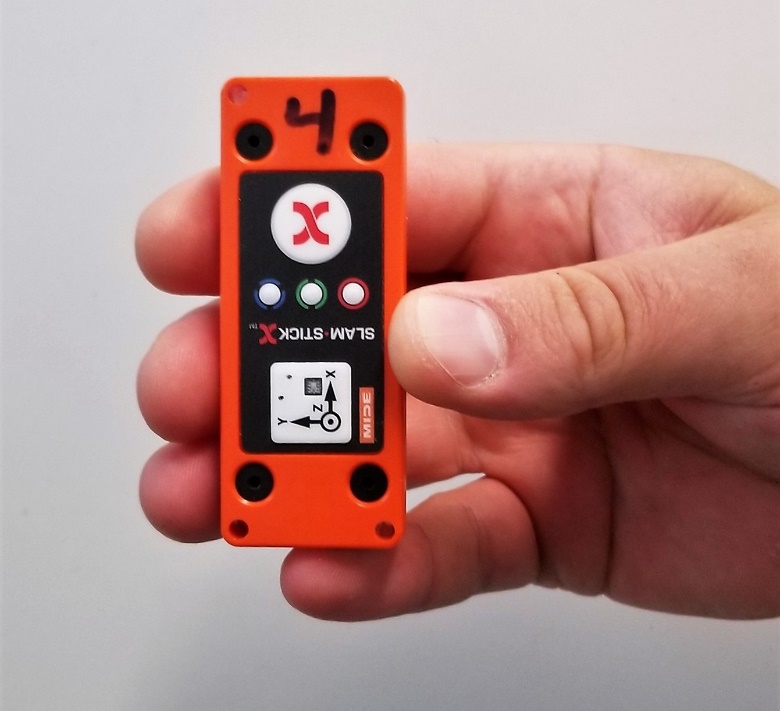 From FNAL coil 115
From BNL coil 206
From magnet MQXFA03
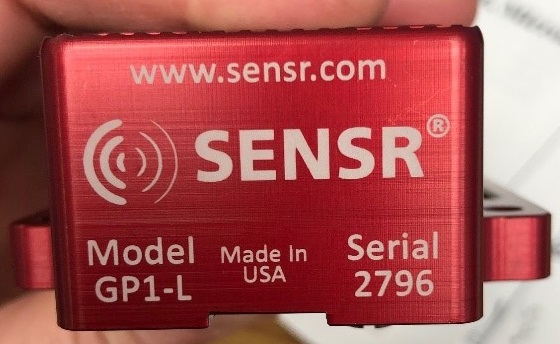 HL-LHC AUP IPR DOE/SC Review– Jan 14-16, 2020
10
Accelerometers data set examples
GP1L: entire trip in a snapshot
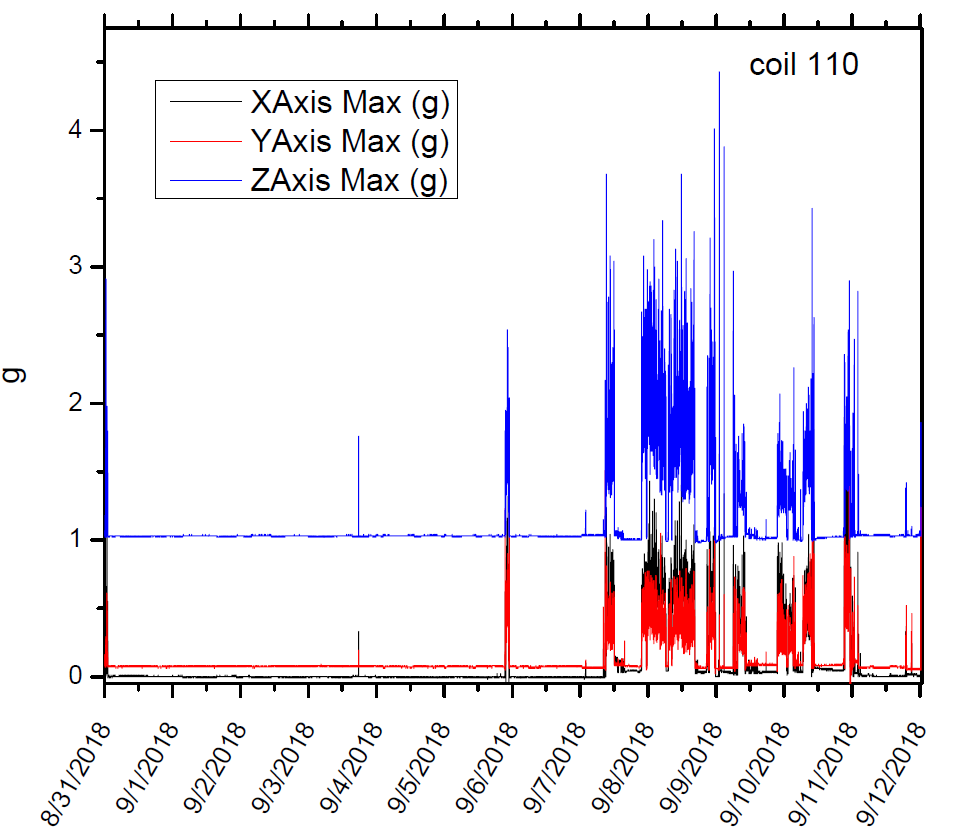 GP1L: event >3g, 100 s
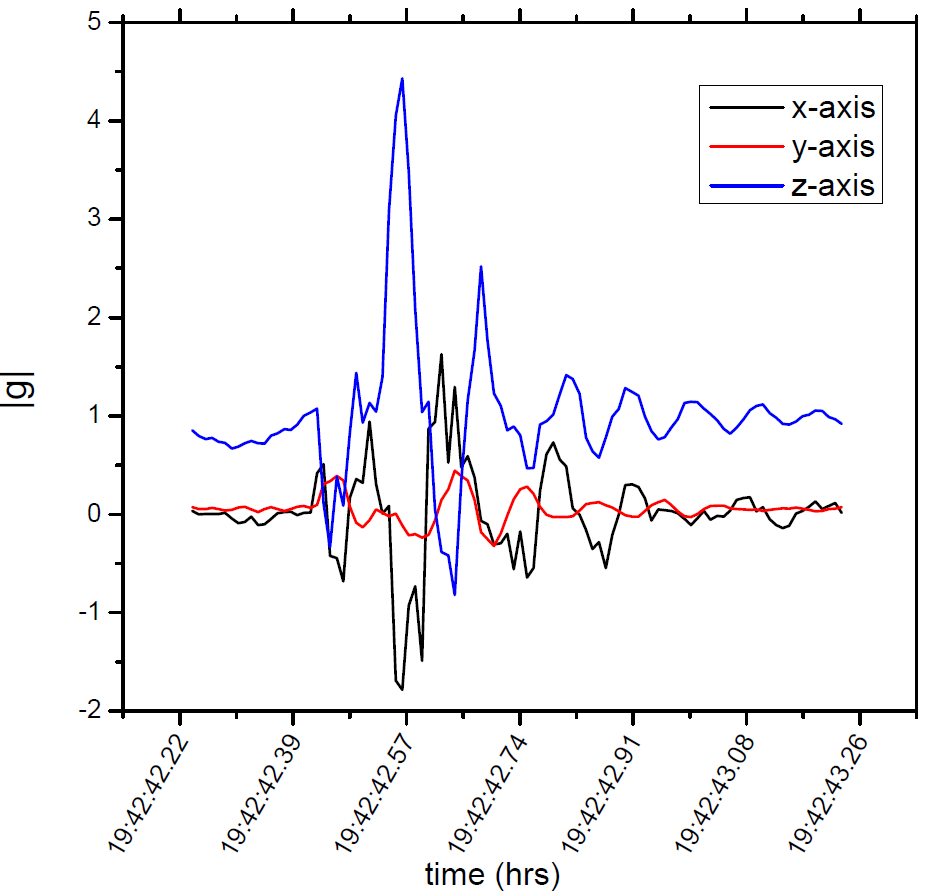 HL-LHC AUP IPR DOE/SC Review– Jan 14-16, 2020
11
Accelerometers data set examples
Sept 21 2019
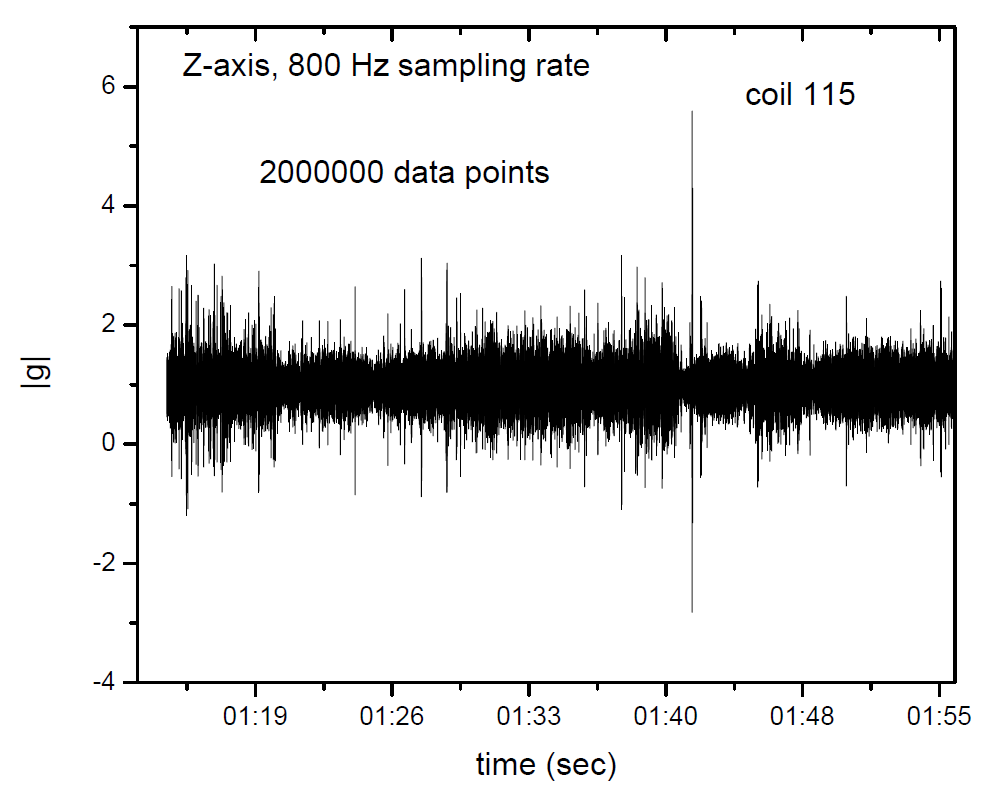 36 min of data
HL-LHC AUP IPR DOE/SC Review– Jan 14-16, 2020
12
AUP Coil shipments summary (max shocks)
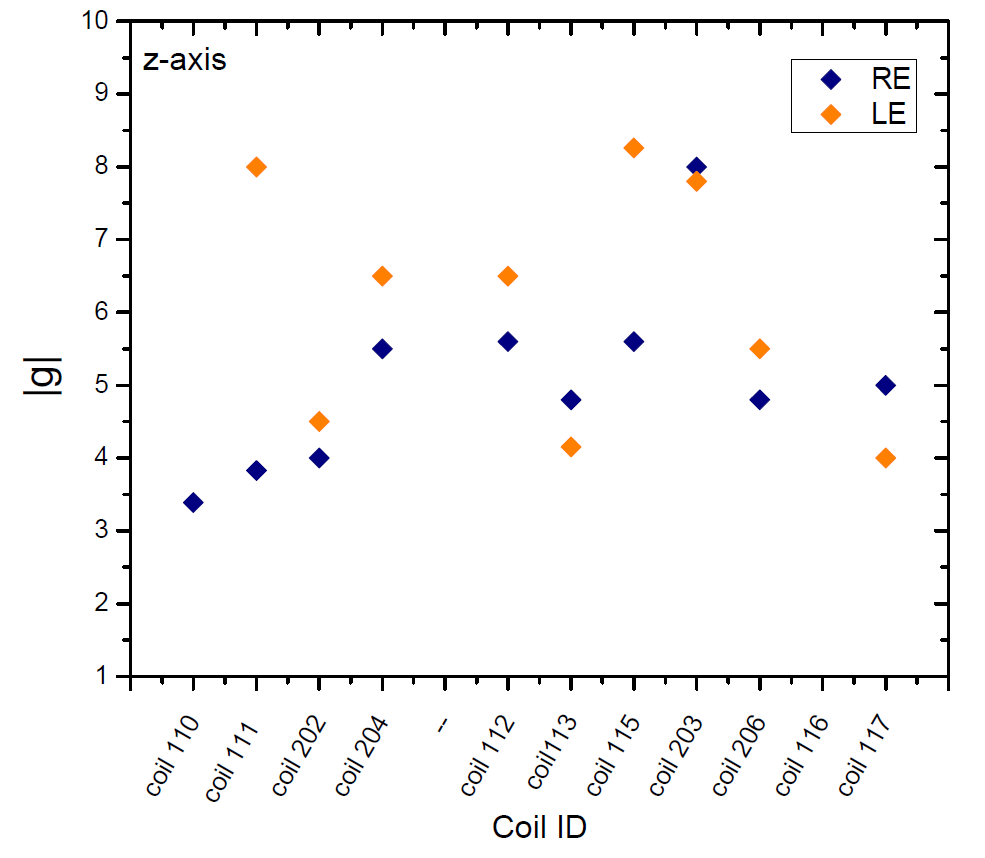 Max shocks are during loading/unloading

No shock > 10 g
MQXFA04
MQXFA03
HL-LHC AUP IPR DOE/SC Review– Jan 14-16, 2020
13
AUP magnet shipments summary (max shocks)
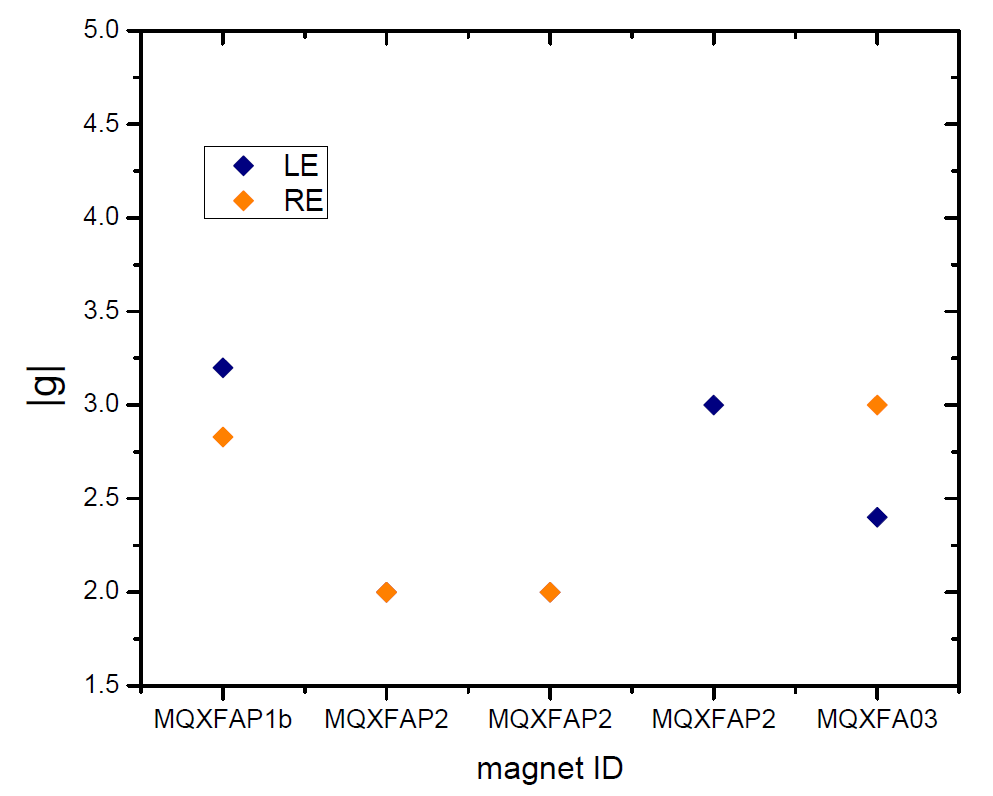 Z-axis
No shock > 5 g
After testing
HL-LHC AUP IPR DOE/SC Review– Jan 14-16, 2020
14
Lesson learned: Coil 206 DR
Example of marks under Clamping Rib 4
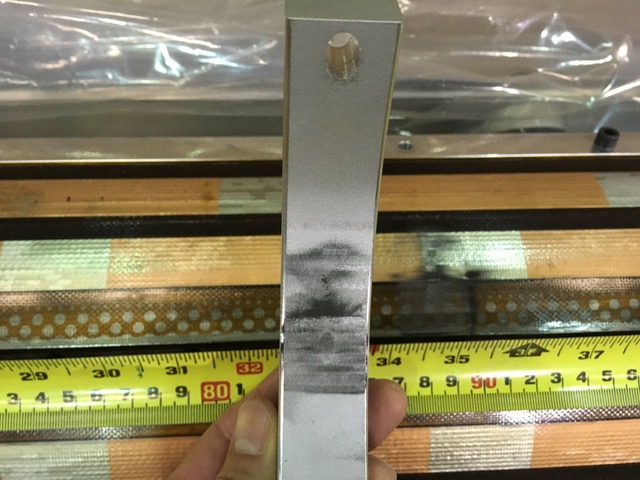 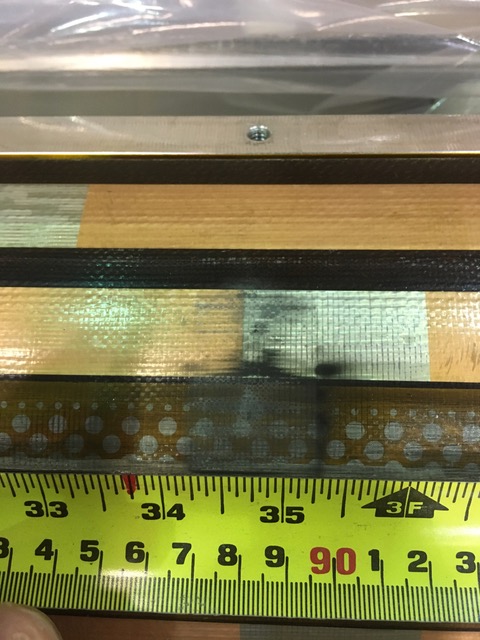 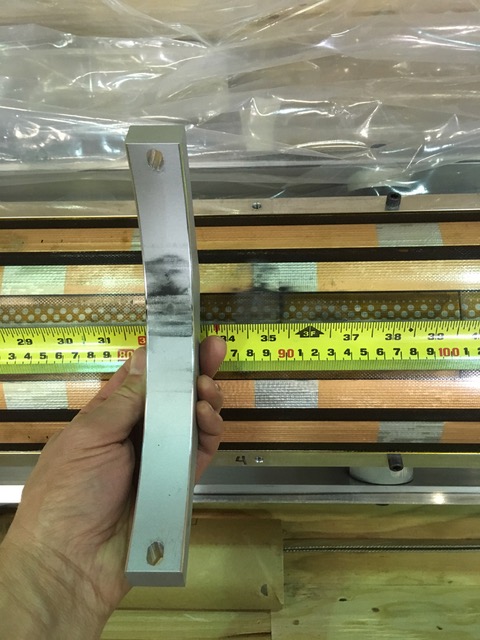 HL-LHC AUP IPR DOE/SC Review– Jan 14-16, 2020
15
Coil 206 DR: Axial Restraints Not Engaged
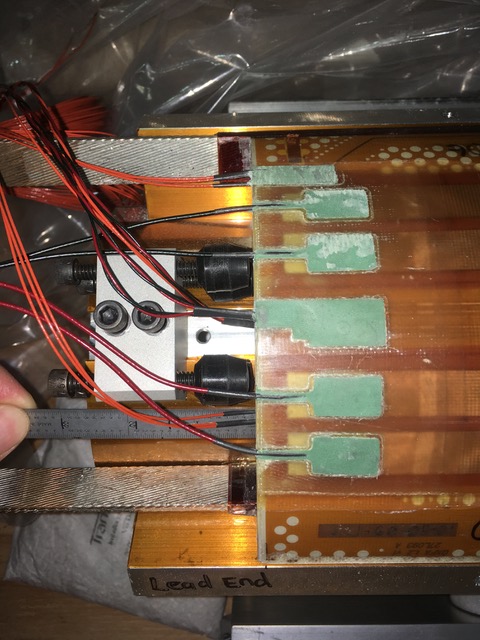 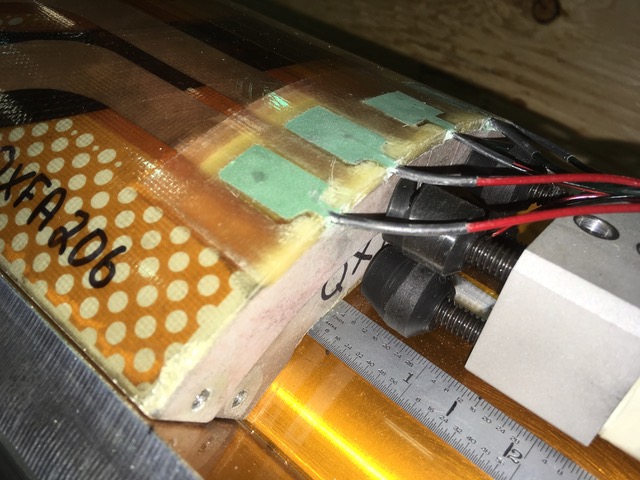 HL-LHC AUP IPR DOE/SC Review– Jan 14-16, 2020
16
Accelerometer data for coil 206
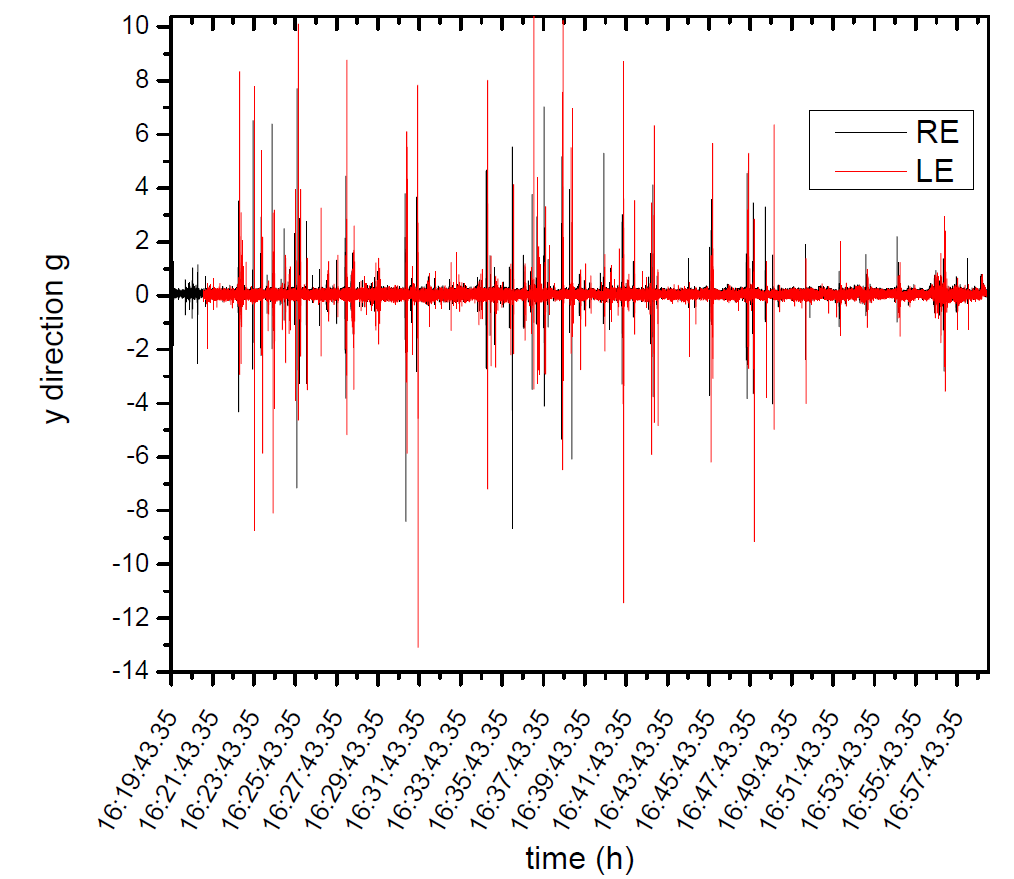 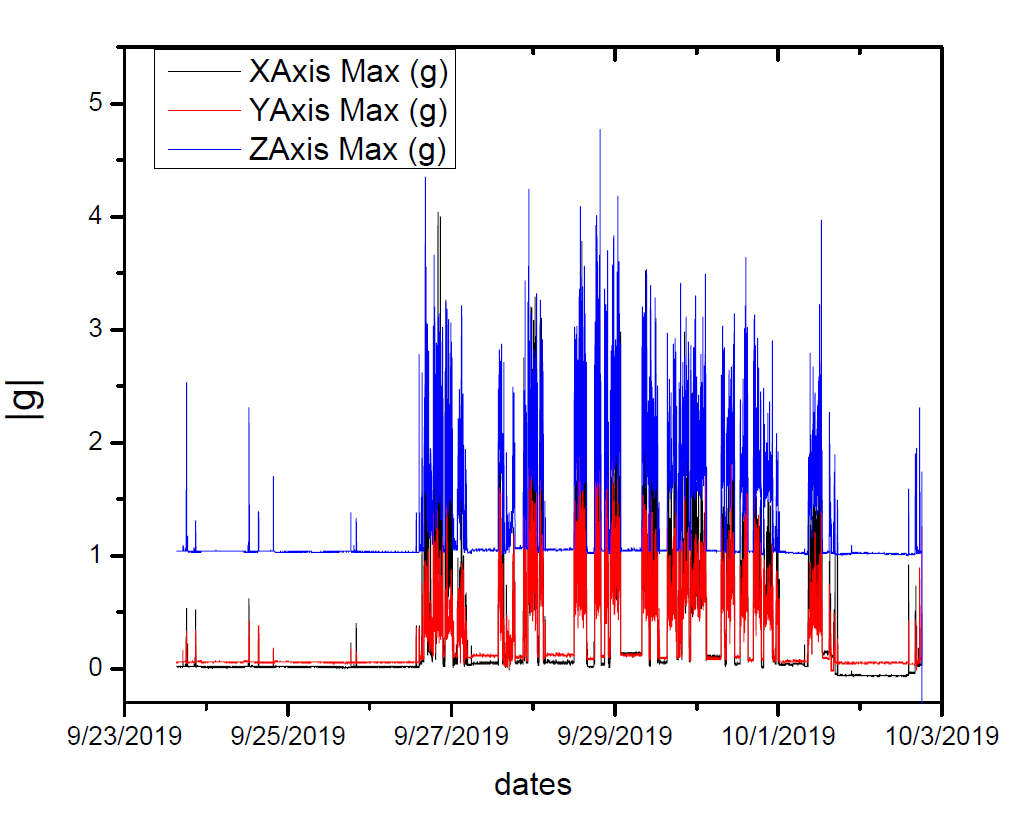 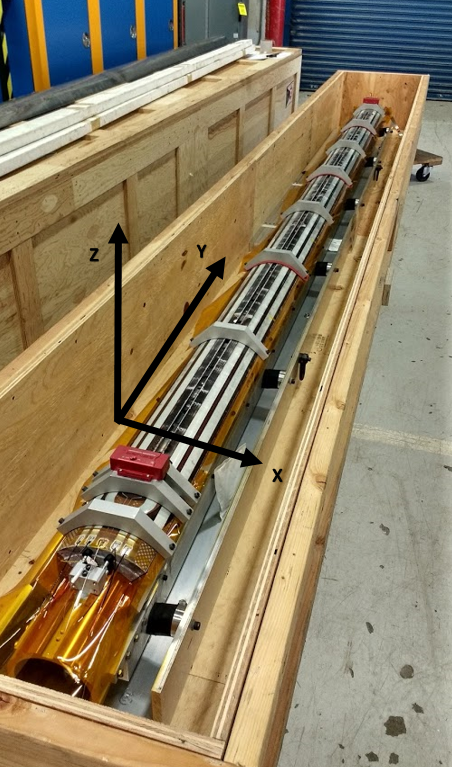 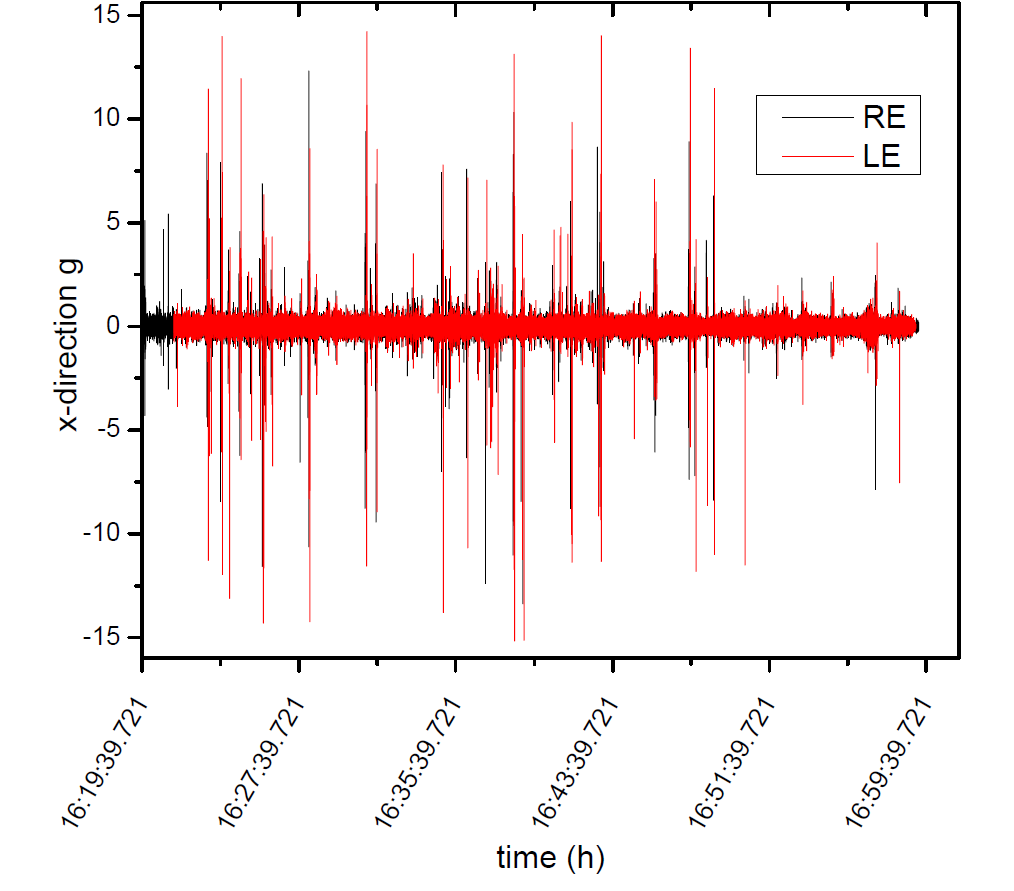 GP1L: <5g
SLAMSTICK shocks > 10g along x and y axes
No shock > 10g along z-axes
HL-LHC AUP IPR DOE/SC Review– Jan 14-16, 2020
17
Accelerometer data for coil 206
GPL1 event time is 20 ms
SLAMSTICK event time is 2 ms
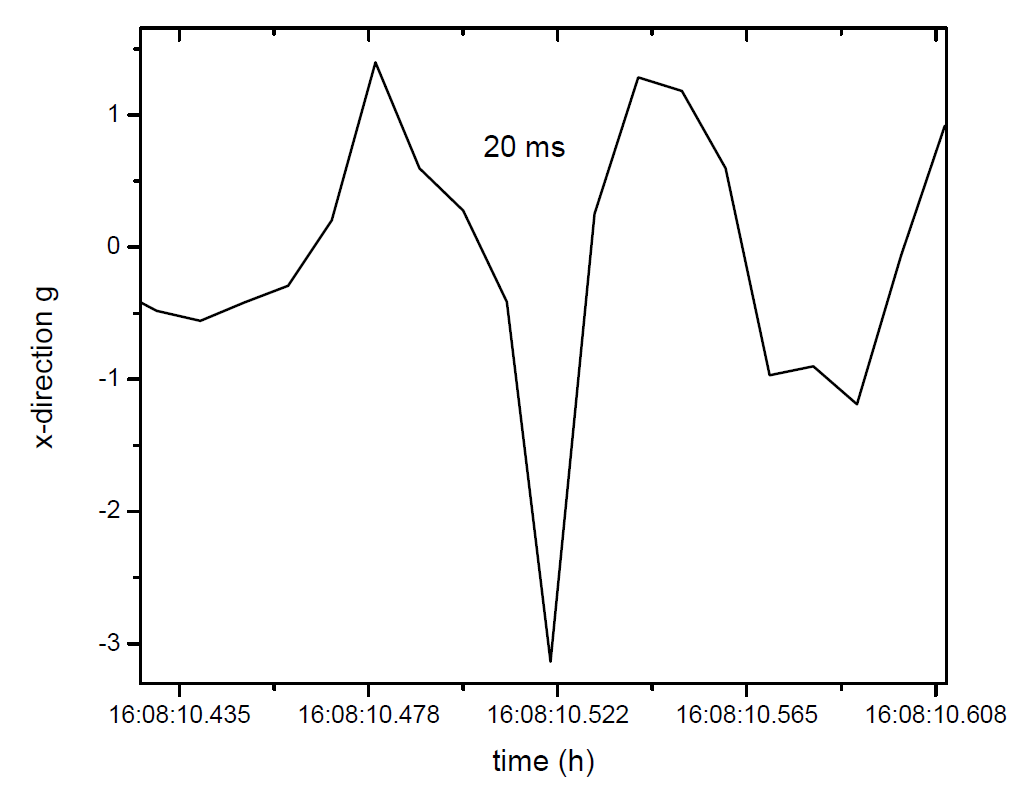 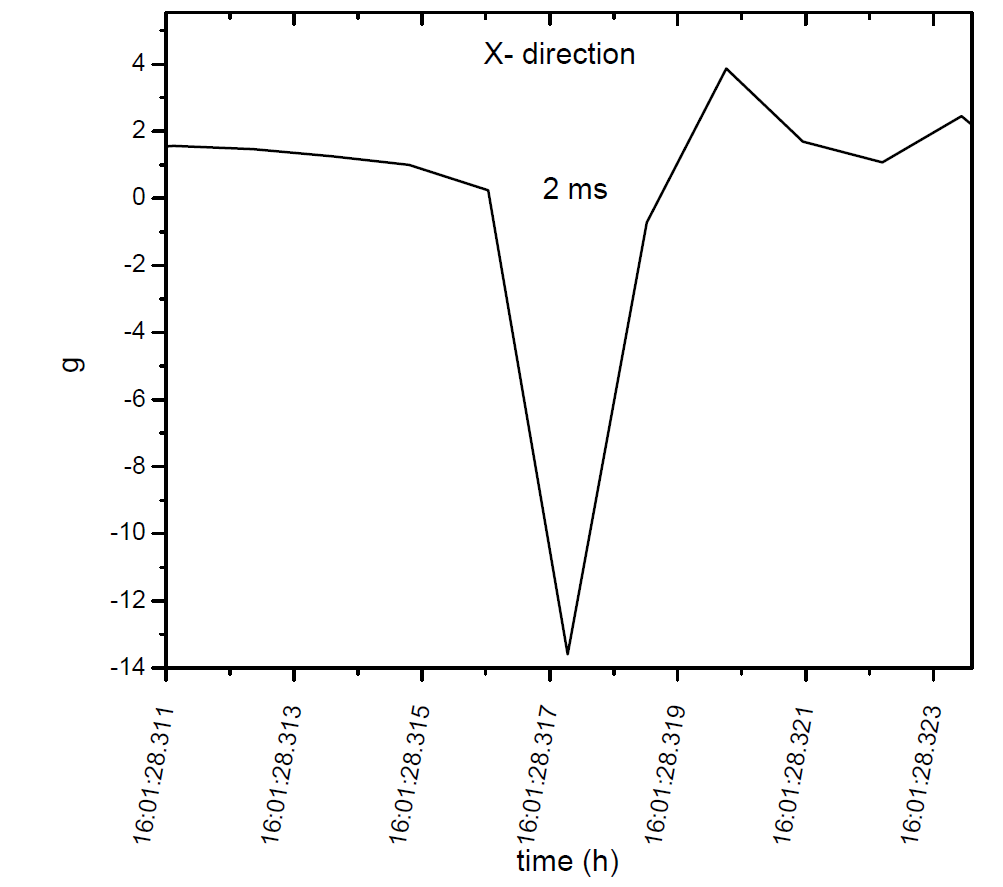 Very sharp shocks along x and y directions: coil is shaking because is not clamped well
FEM: 1g Vertical Inertial Load---upward on Coil Only
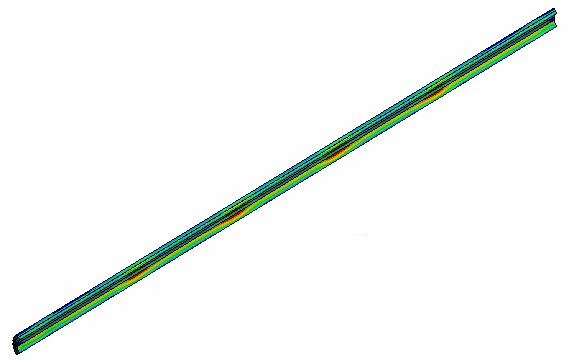 Coil deformation is ~56 (µm)
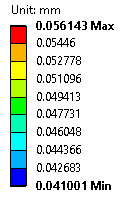 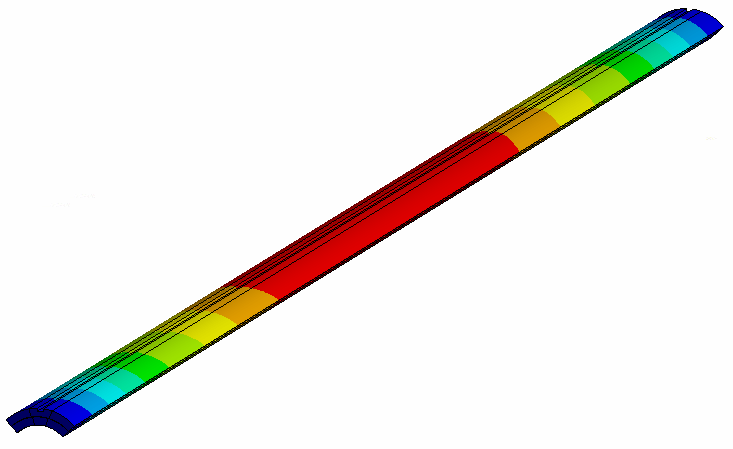 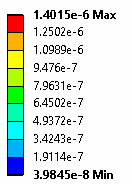 Coil Vertical Deflection (mm)
Coil Equivalent Strain, 
Maximum strain is ~1.4 µε
HL-LHC AUP IPR DOE/SC Review– Jan 14-16, 2020
18
Coil 206: lesson learned
Based on results and FEM analysis Coil 206 was accepted
Mitigations:

Add rubber material under the fixture clamps
Install locking nuts on axial restraints to prevent screws from backing out
Wrap coil in Kapton/Mylar around fixture
Lesson learned:
All those  procedures have been specified in the coils shipping and handling requirements (Docdb 820)

Travelers have been updated and modified accordingly
19
Humidity and Temperature test
Data from Nov 11-14
Trip from FNAL to LBNL (Nov 8-Nov 14 2019)

Coil 117
80 units of desiccant in the crate

Empty crate
10 units of desiccant in the empty crate
FINDINGS
Relative humidity in the empty crate is around 10%-20% higher than in the coil 117 crate
During the trip: relative humidity never raises above 33 % for both crates.
Relative humidity values are well below 60%
Humidity will be measured from now on for each trip
20
302.2.: Summary
Requirements for QXFA coils and MQXFA magnets shipping and handling are established and well defined.
No shocks above 5g were observed for MQXFA magnet shipments
Shocks above 10g were observed only for 206 coil trip
Problems were identified and mitigated: Travelers and requirements were updated
Lab
Logo
HL-LHC AUP IPR DOE/SC Review– Jan 14-16, 2020
21
Backup Slides
You should keep the pie-charts and tables from the CAM e-Toolbox as backup slides in case someone asks questions
HL-LHC AUP IPR DOE/SC Review– Jan 14-16, 2020
22
Magnet MQXFA Shipping traveler @FNAL
FEM analysis confirmed that shocks up to 10 g are acceptable using the AUP MQXFA shipping fixture
HL-LHC AUP IPR DOE/SC Review– Jan 14-16, 2020
23
MQXFAP2 yoke and axial plate accelerometers
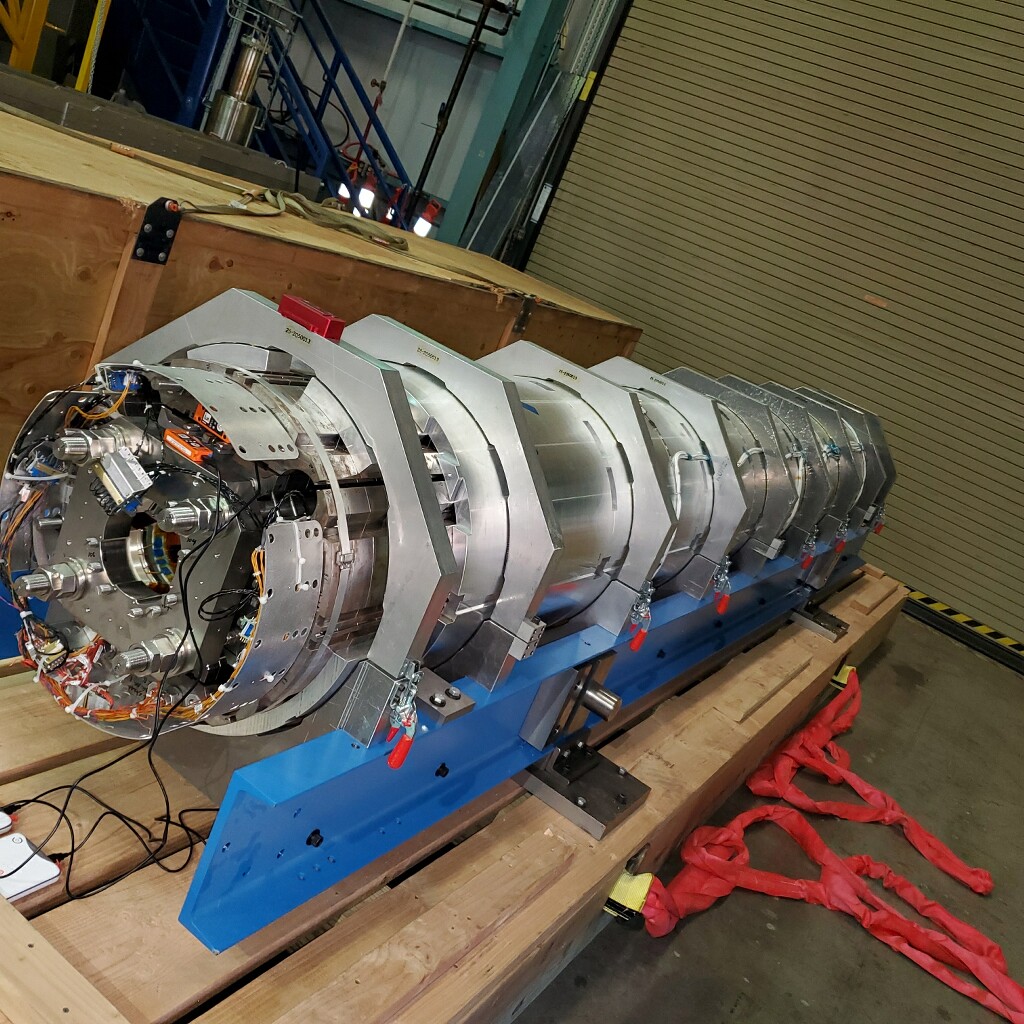 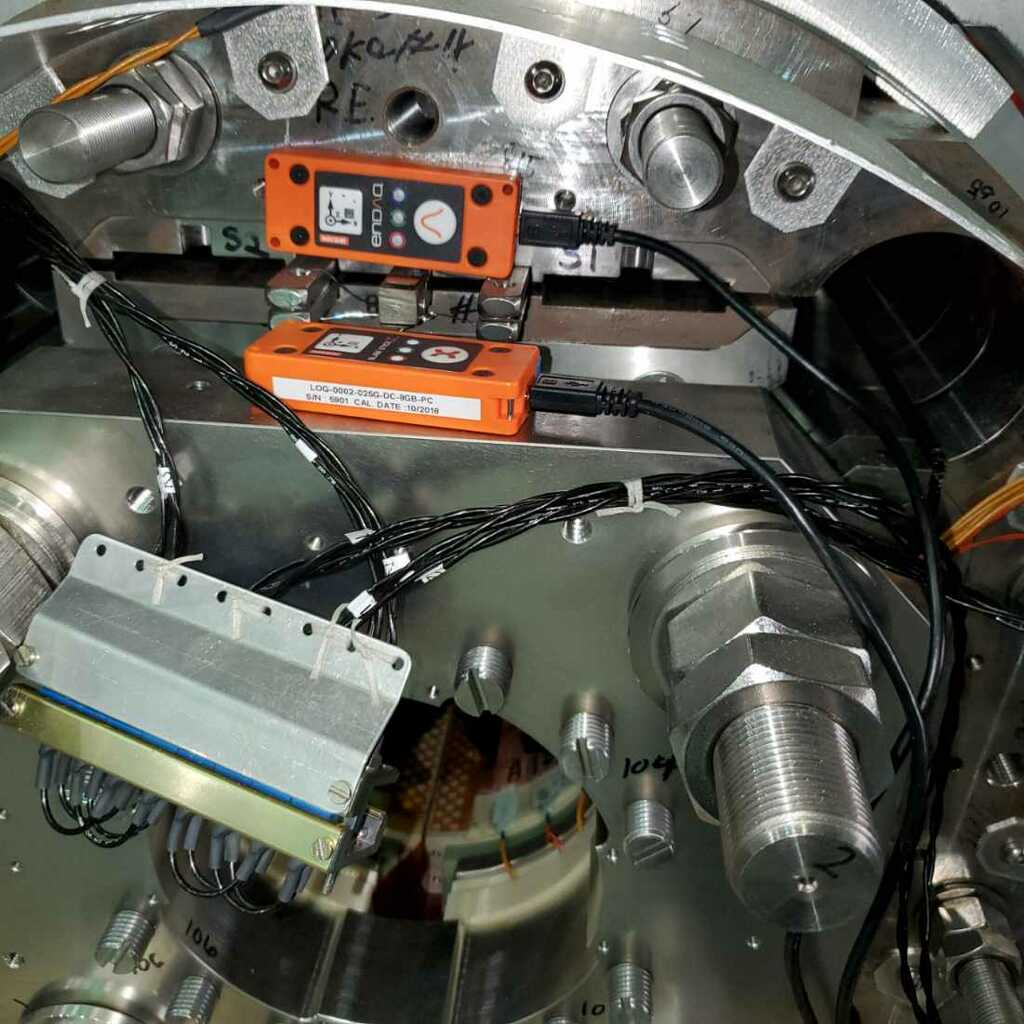 HL-LHC AUP IPR DOE/SC Review– Jan 14-16, 2020
24
FE Model Overview
Rubber Isolator
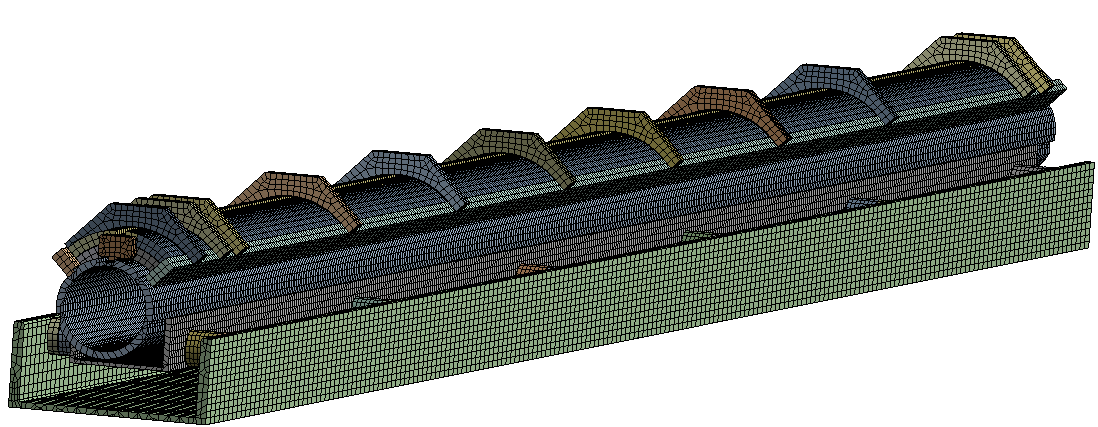 Coil Clamp
Vertical inertial load
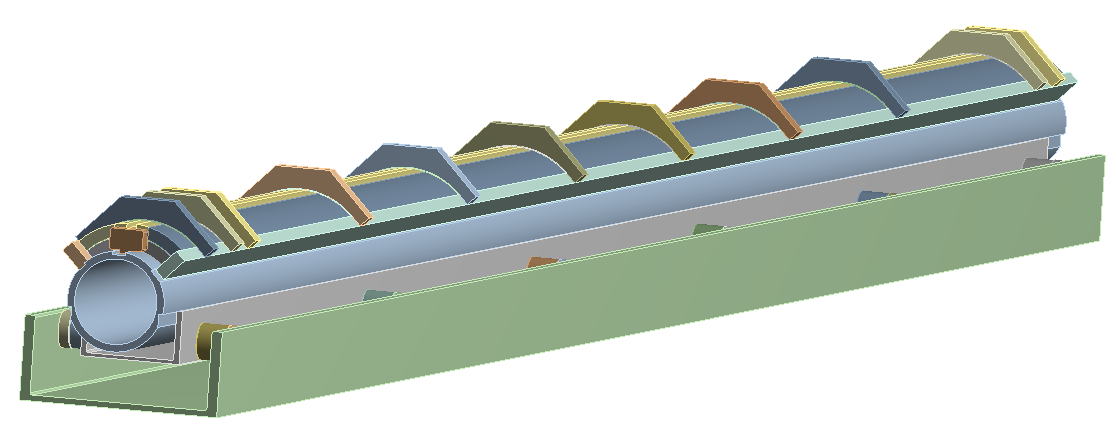 End Stopper
Base Channel
Side Rail
Fixed support on the bottom e surface
Support Tube
Support Channel
The material of the coil shipping fixture components is Aluminum 6061.
All components are in contact using contact elements 
Contact174 --- 3D surface-surface contact element
Target170 --- Associated 3D target element
Friction coefficient is 0.2 

Inside coil winding --- bonded
Between shipping fixture components --- bonded
Between coil and fixture --- frictional, mu=0.2
25
5g Vertical Inertial Load
0.5GPa Isolator modulus
0.39 mm
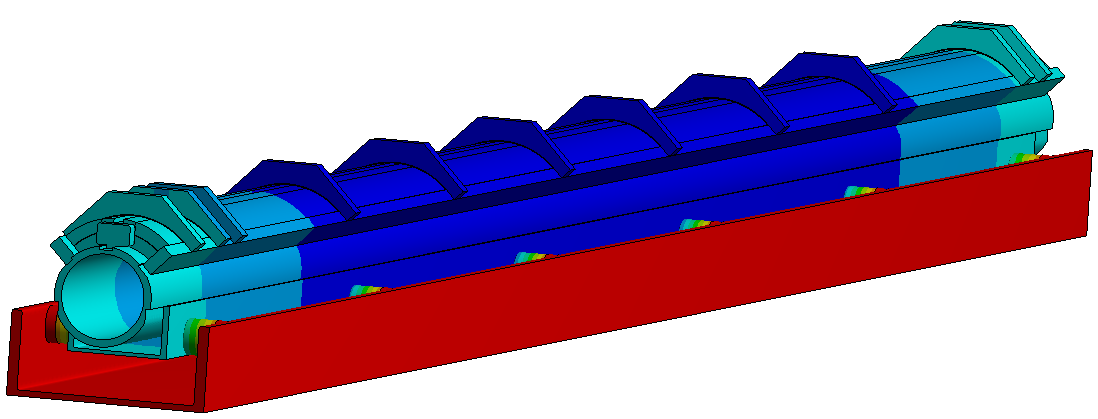 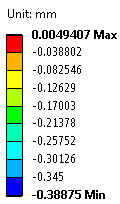 Vertical Deflection (mm)
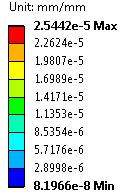 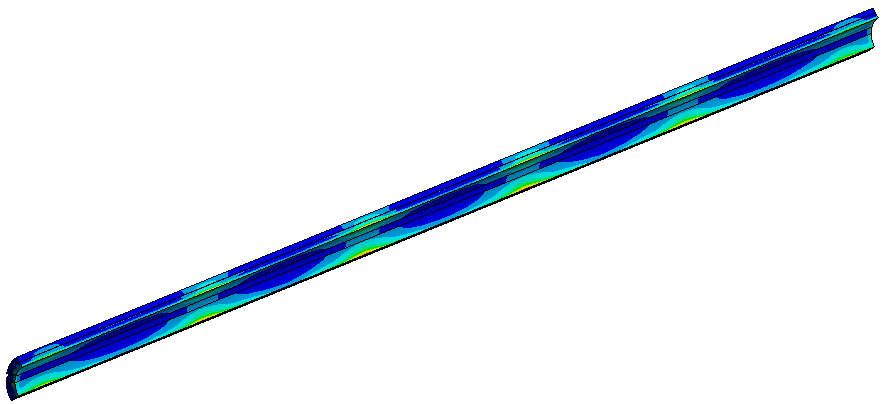 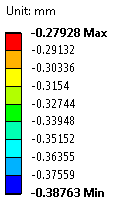 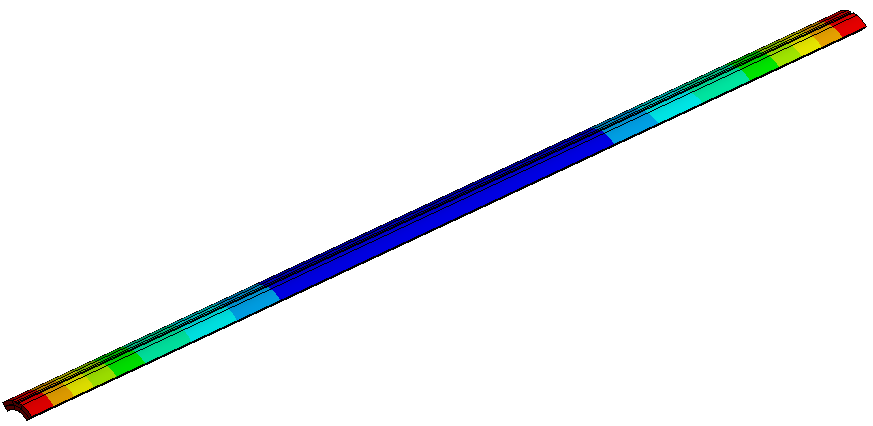 Coil deformation is ~105 (µm)
Coil Equivalent Strain, 
Maximum strain is ~25.4 µε
Coil Vertical Deflection (mm)
26
10g Vertical Inertial Load
0.5GPa Isolator modulus
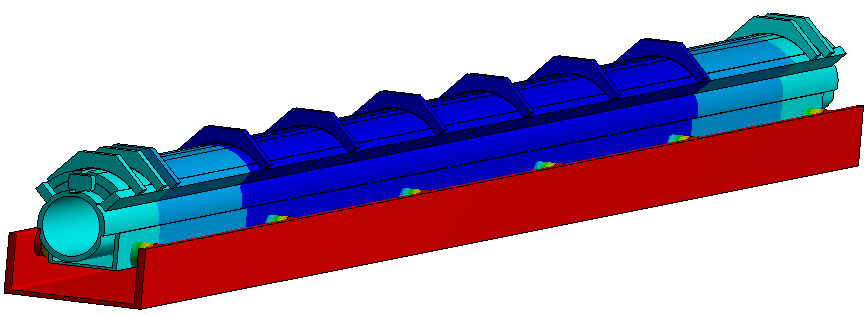 0.71 mm
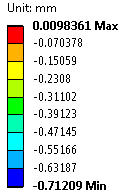 Vertical Deflection (mm)
Coil deformation is ~210(µm)
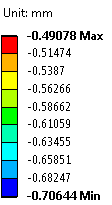 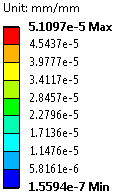 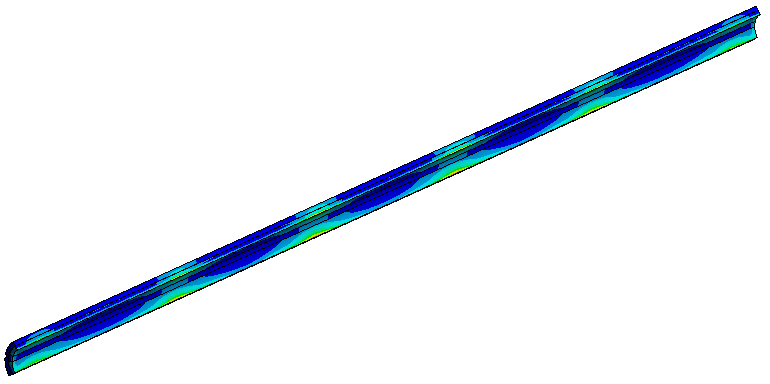 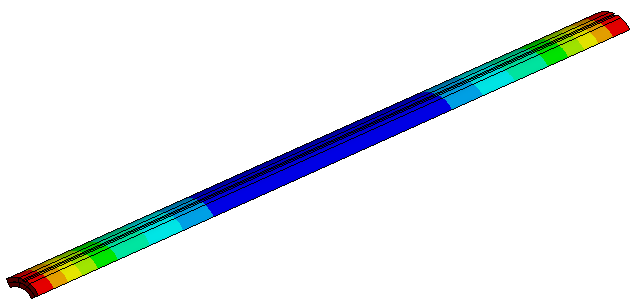 Coil Equivalent Strain, 
Maximum strain is ~52 µε
Coil Vertical Deflection (mm)
27
Results with stiffer or softer isolators
Maximum vertical deflection (mm)
Coil deformation (mm)
Coil Strain (µε)
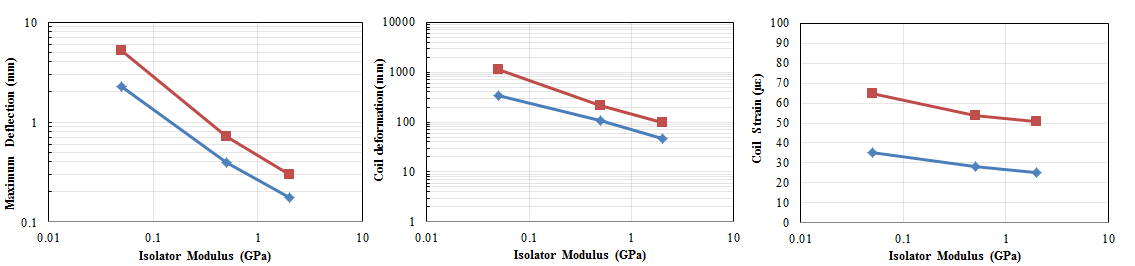 When the isolators are stiffer, the overall deflection and coil deformation become smaller.
The stiffer the fixture is, the larger safety factor we have.
 Coil strain is much below the limit of 500 µε with the current fixture design under 5g and 10g loads.
28
10g Vertical Inertial Load---upward (All parts)
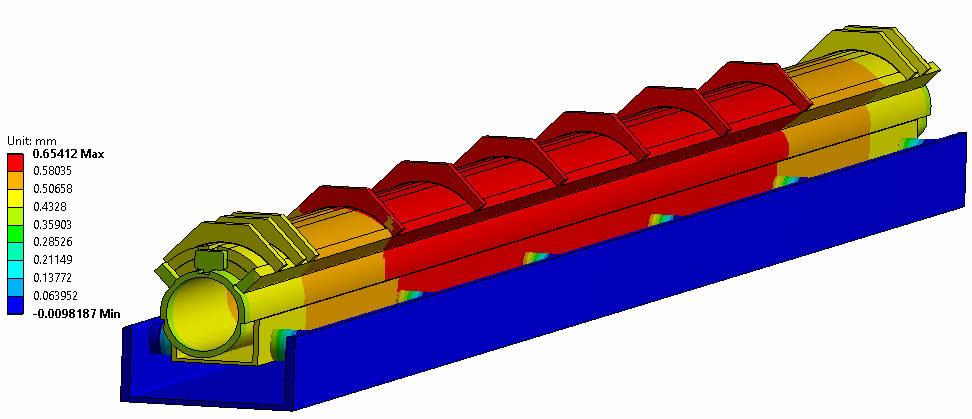 0.65 mm
0.5GPa Isolator modulus
Vertical Deflection (mm)
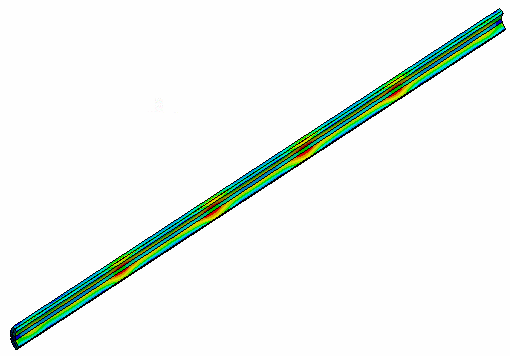 Coil deformation is ~653 (µm)
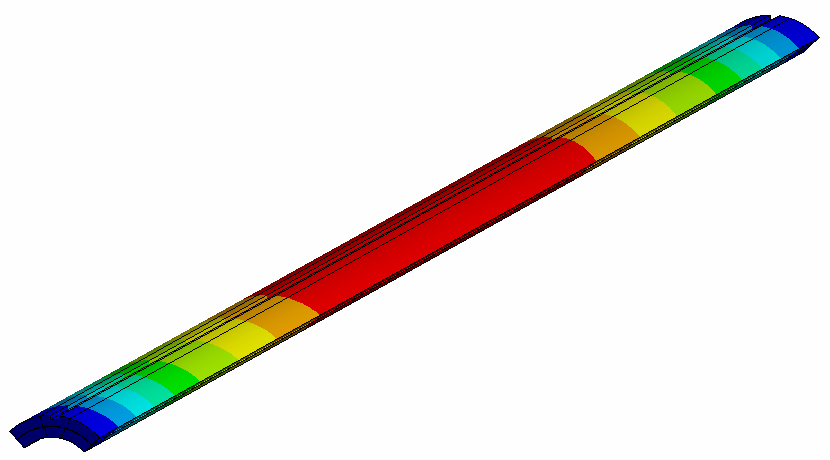 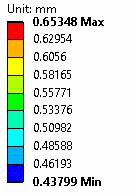 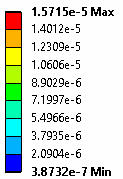 Coil Equivalent Strain, 
Maximum strain is ~16 µε
Coil Vertical Deflection (mm)
29
10g Inertial Load---Lateral (All parts)
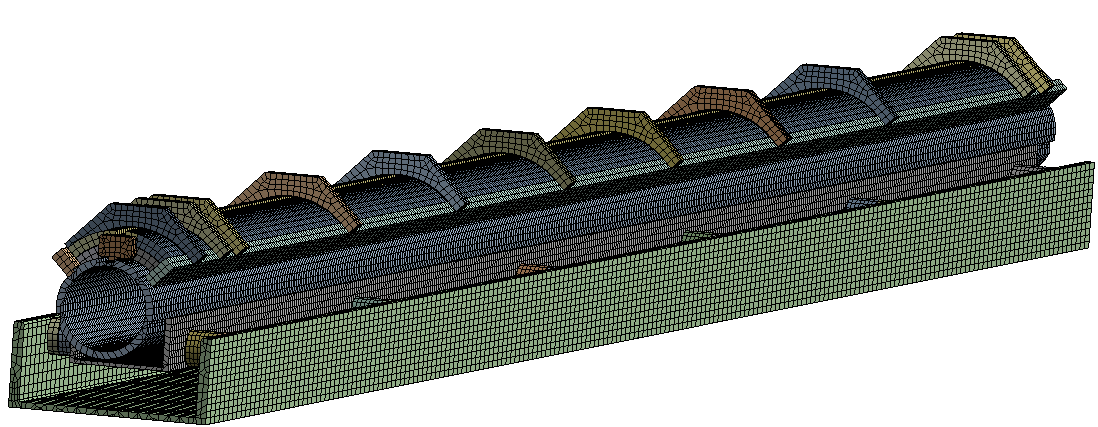 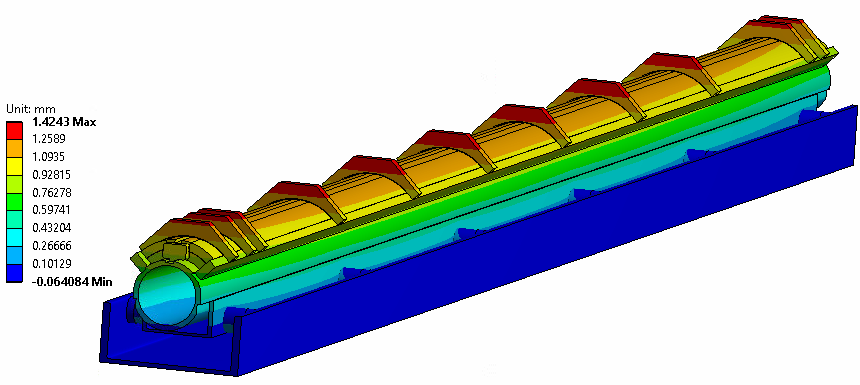 0.5GPa Isolator modulus
Lateral inertial load
Horizontal deformation: 1.42 mm
Horizontal Deflection (mm)
Coil deformation (horizontal) is ~1.24 (mm)
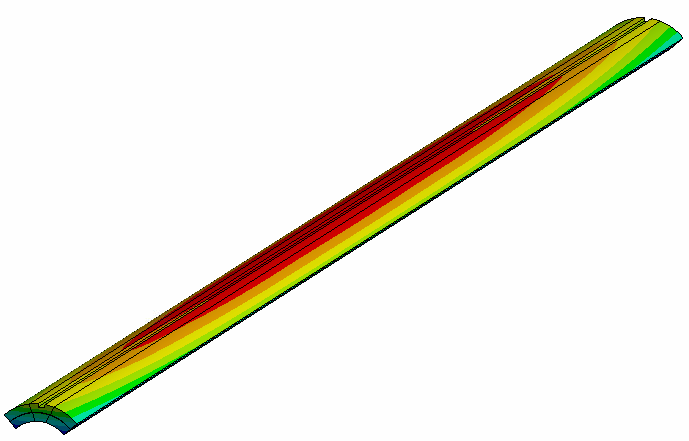 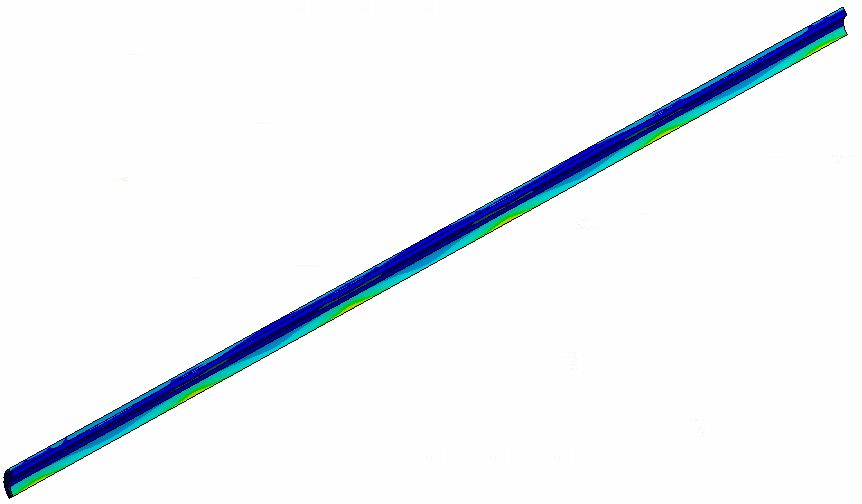 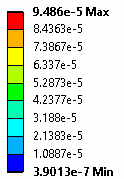 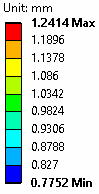 Coil Equivalent Strain, 
Maximum strain is ~95 µε
Coil Vertical Deflection (mm)
30